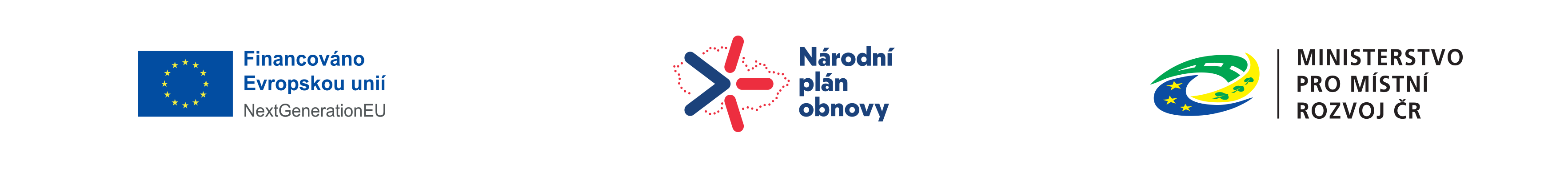 Klíčové kroky k digitalizaci českého stavebnictví
„Konference ředitelů projektových a investorských společností 2023“
Ing. arch. Petr Klán
Ministerstvo pro místní rozvoj
12.9. 2023
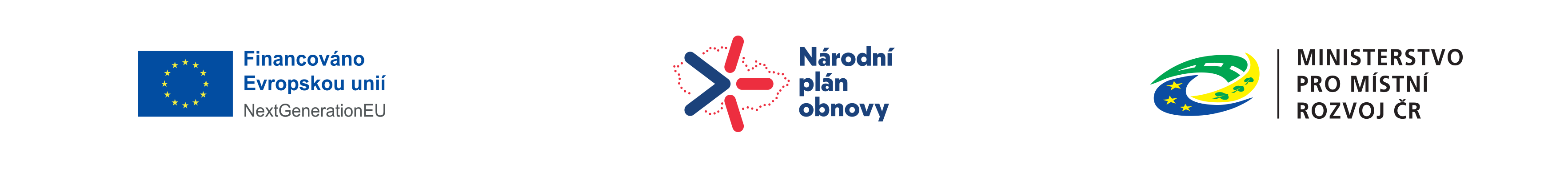 Konektivita
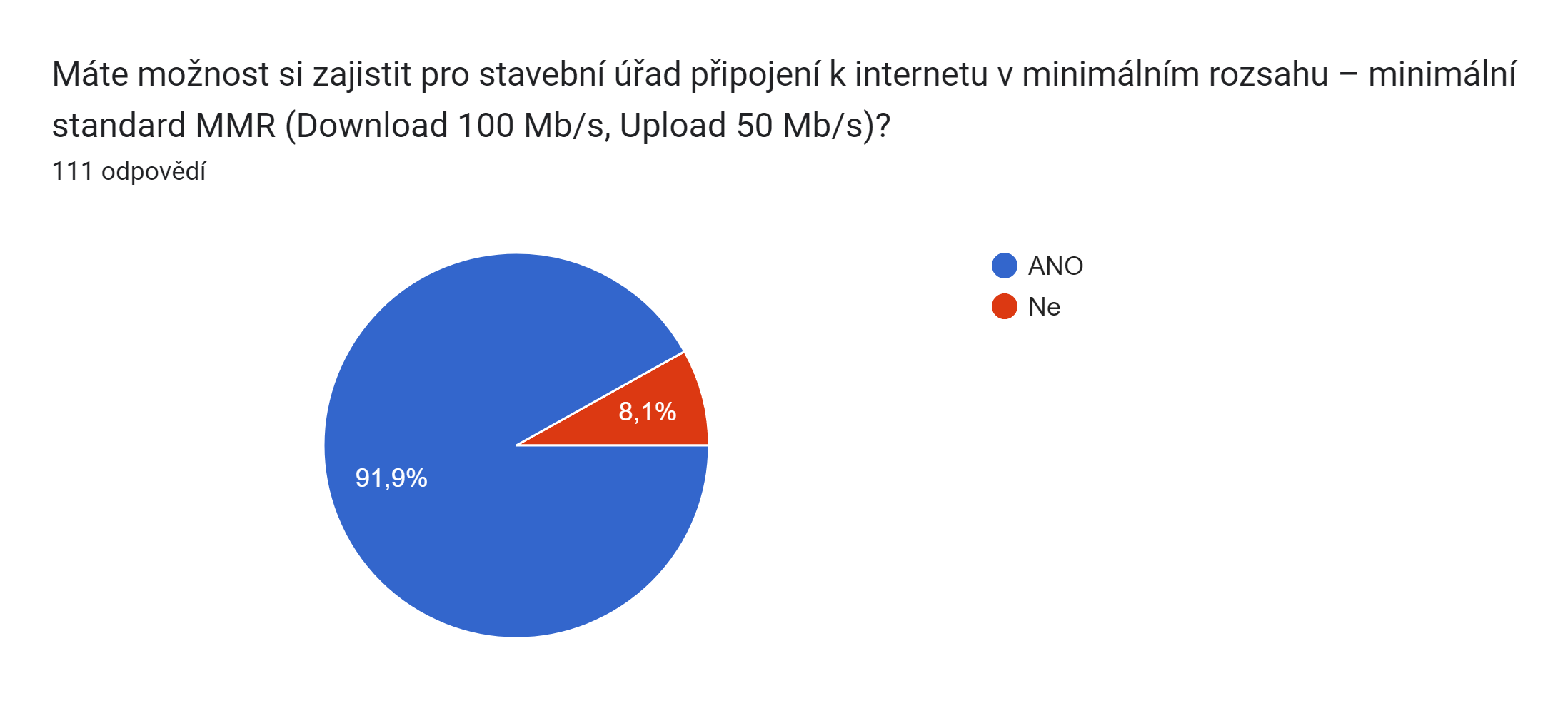 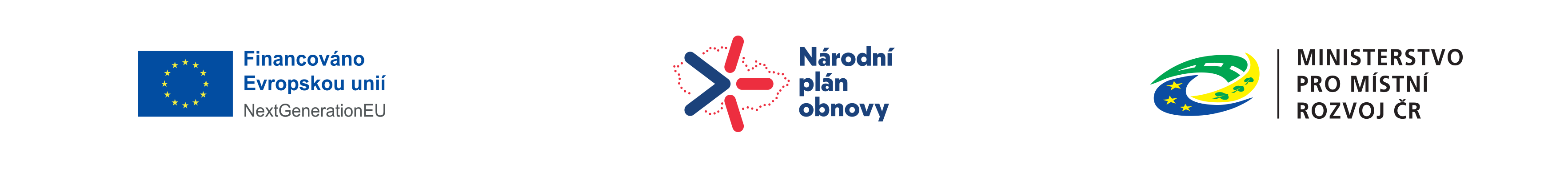 Dokumenty
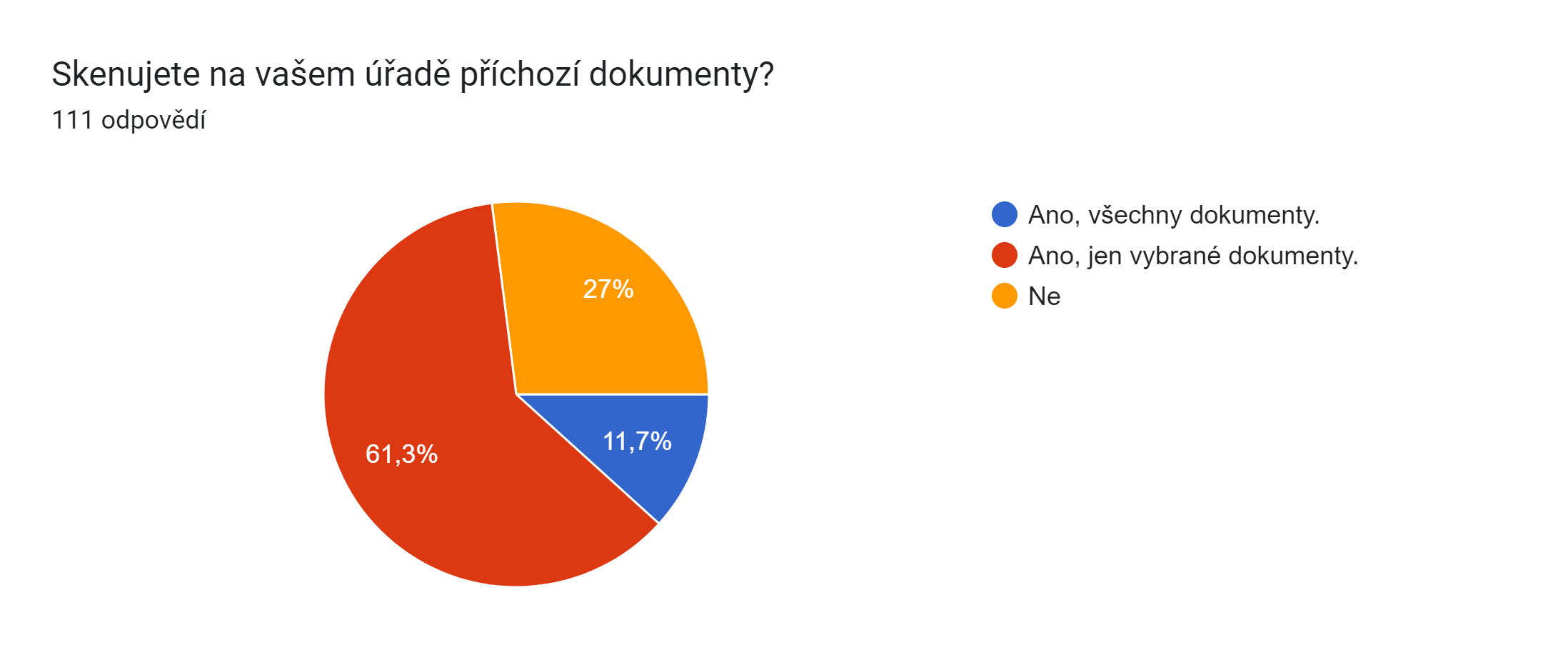 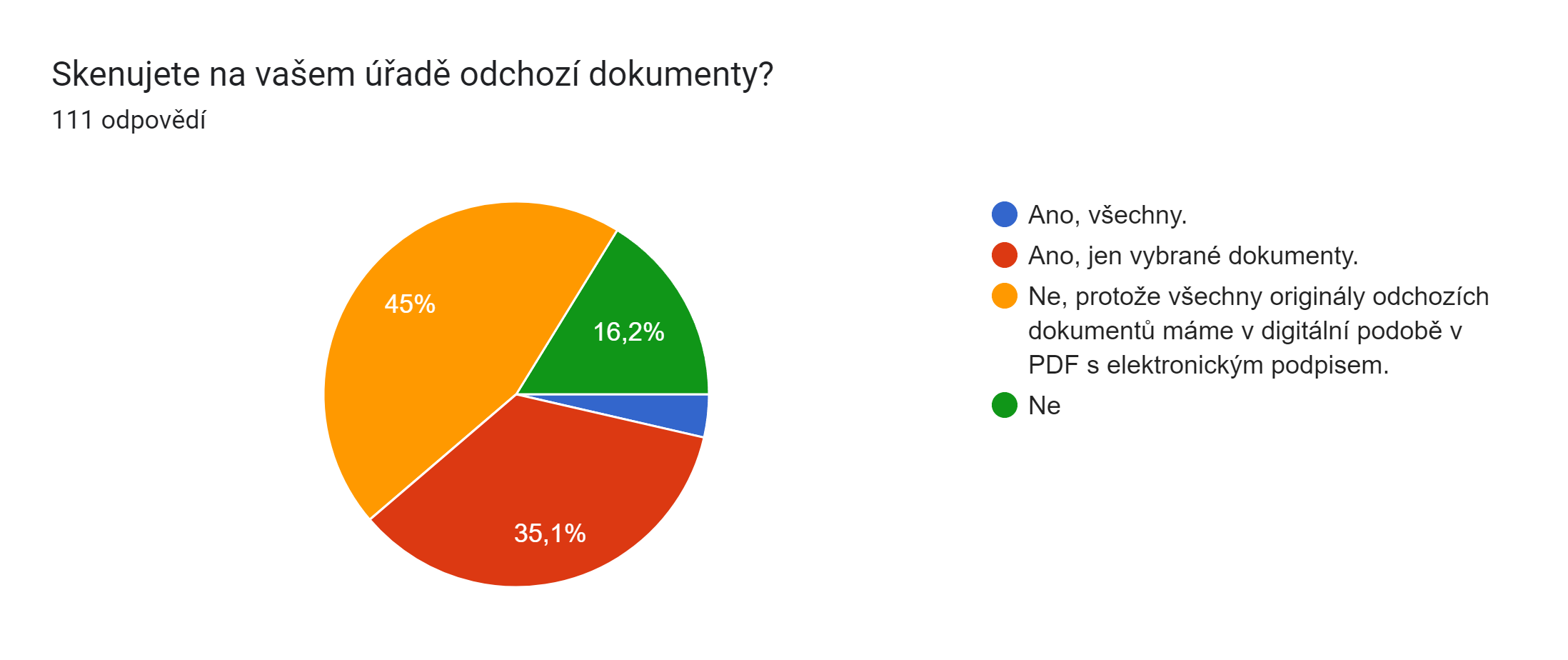 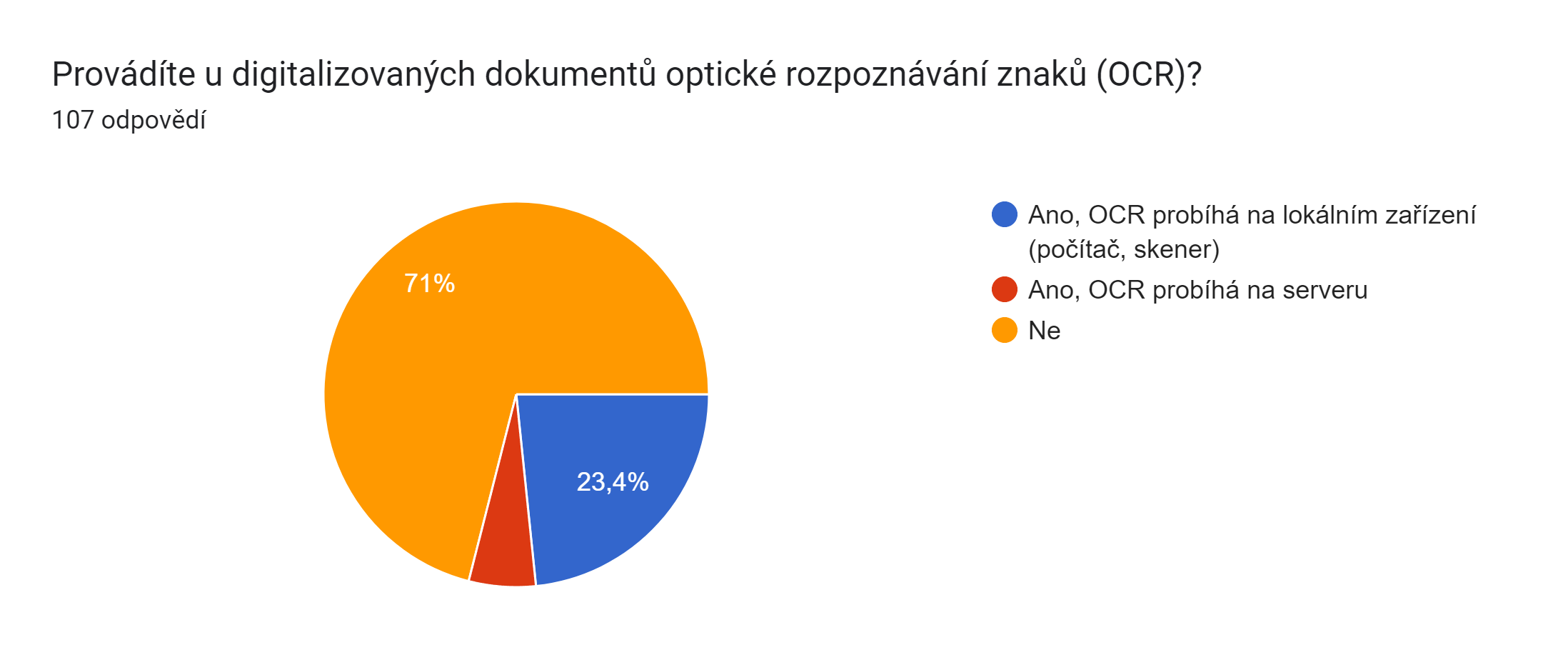 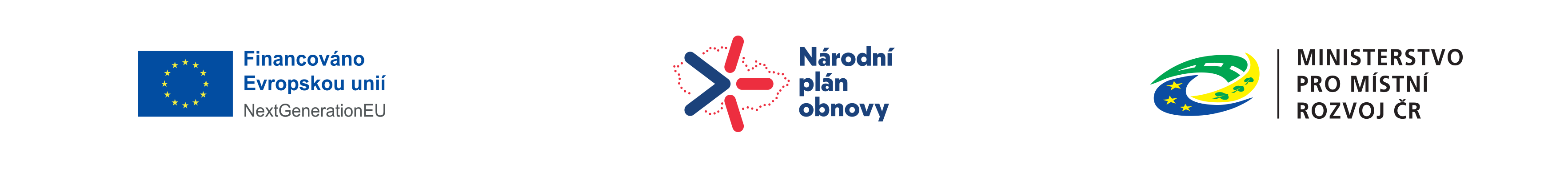 Identita a výpočetní technika
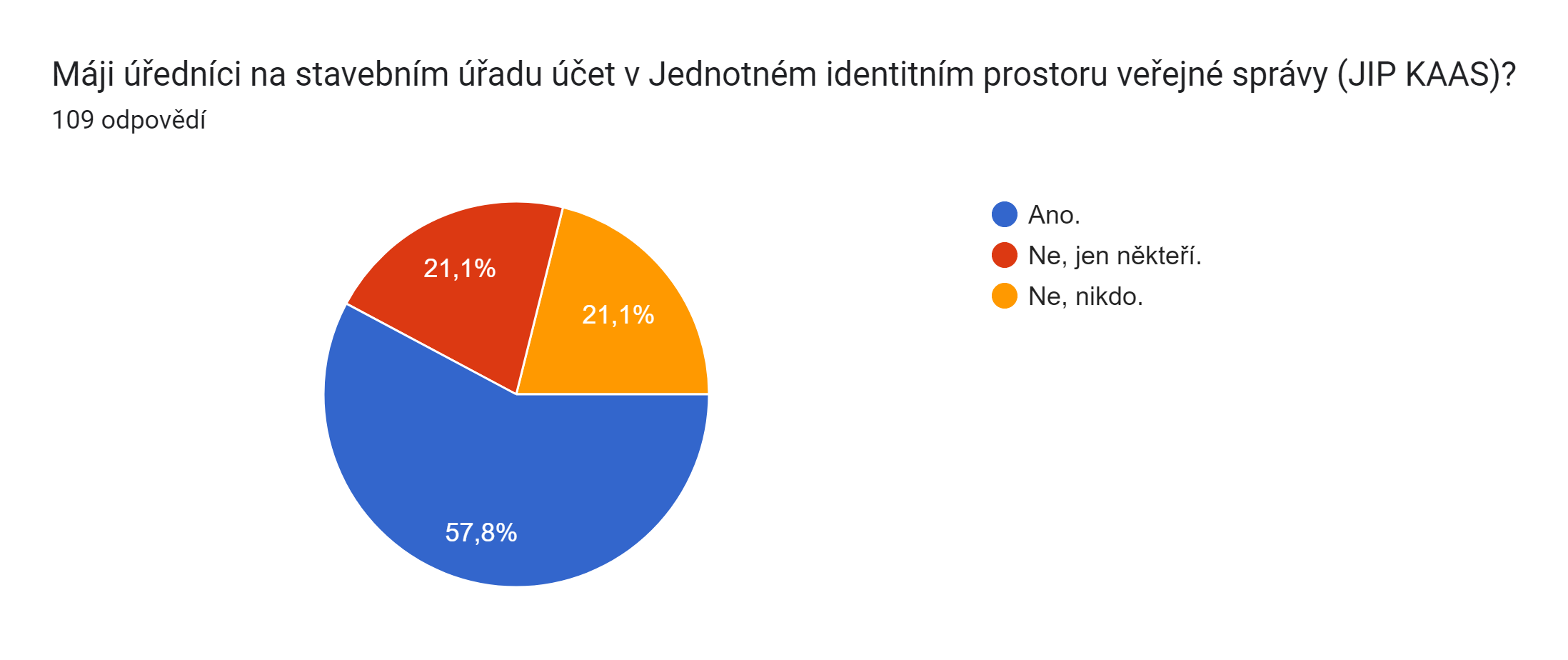 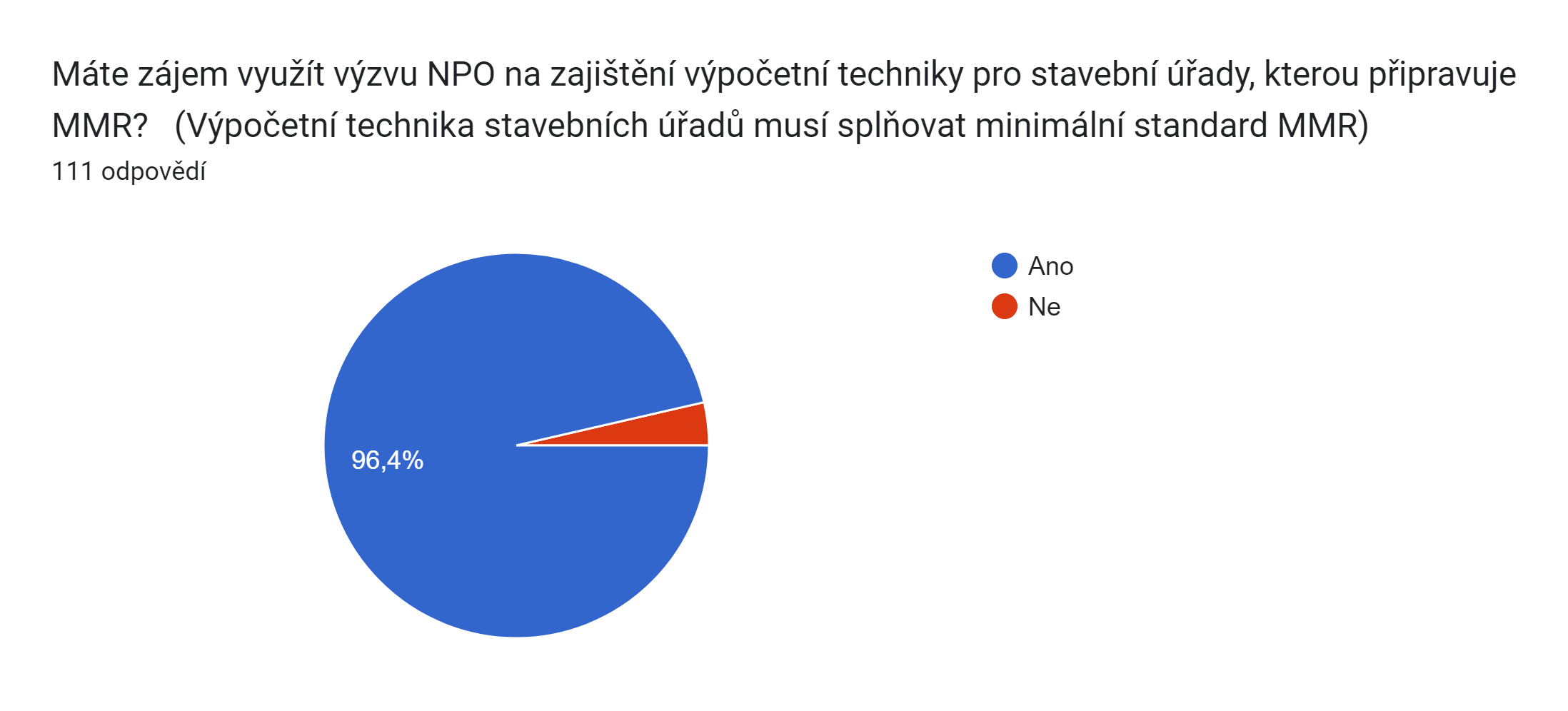 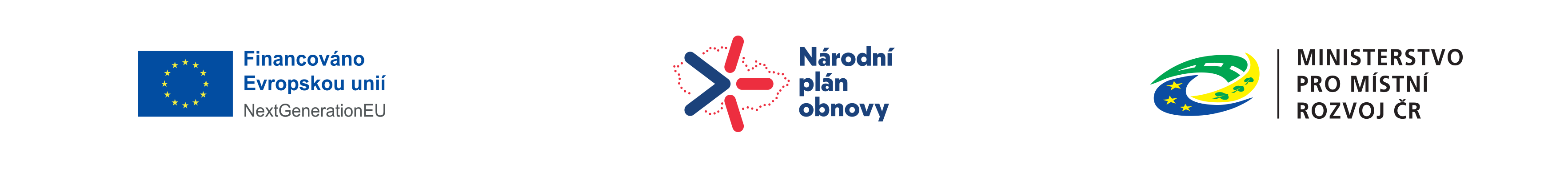 Formuláře
Automatizace
Chytré webové formuláře a fyzické dokumenty
Připraveno na strojové vyčítání dat
Strukturovaná data
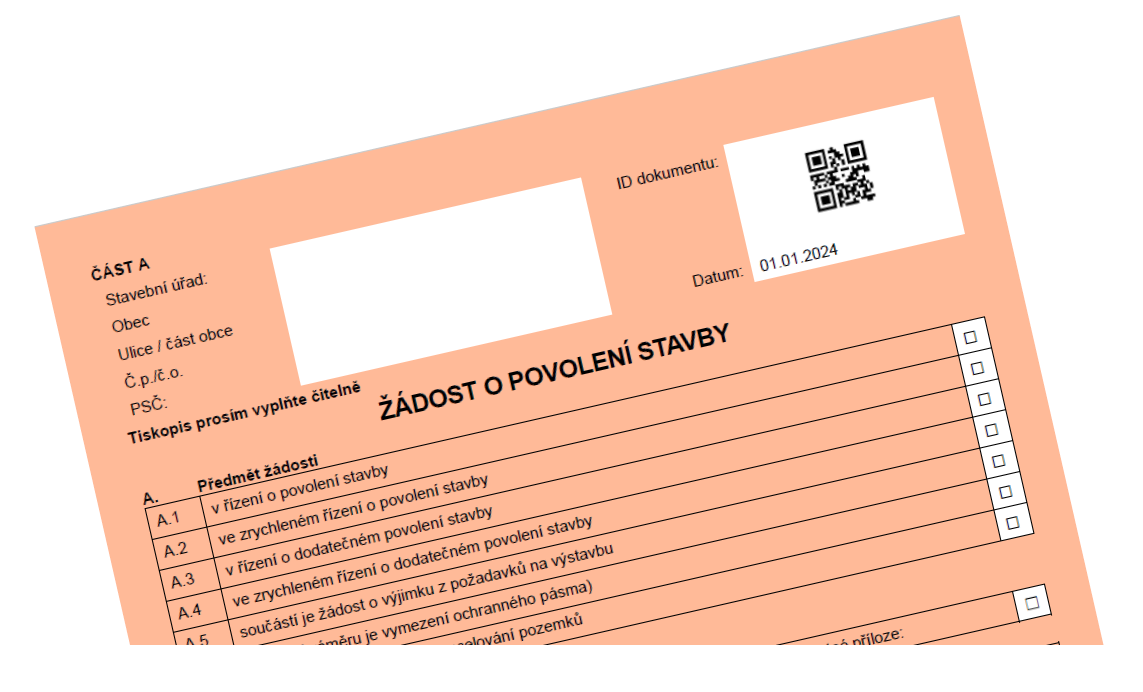 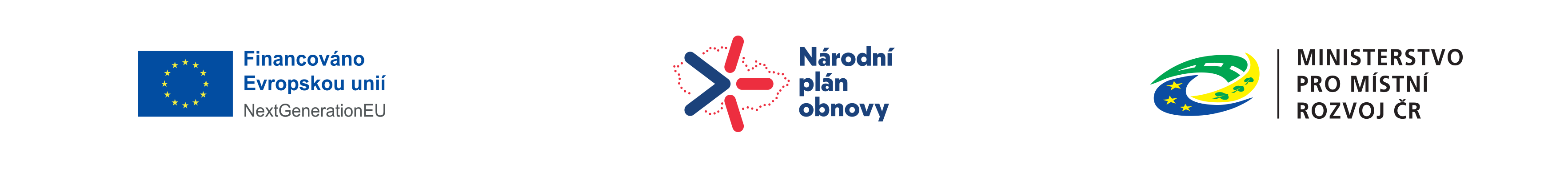 ICT vybavení pro stavební úřady
Šablonová výzva NPO 1.6.1 MMR
Termín vypsání: podzim 2023
Probíhá sběr dat
Přenosný počítač s dedikovanou grafickou kartou
USB-C docking station se zajištěním napájení notebooku, GLAN,
1-2x monitor 32 palců
Pro HW pro stavební úřady MV a MO platí bezpečnostní omezení, která budou ještě diskutována.
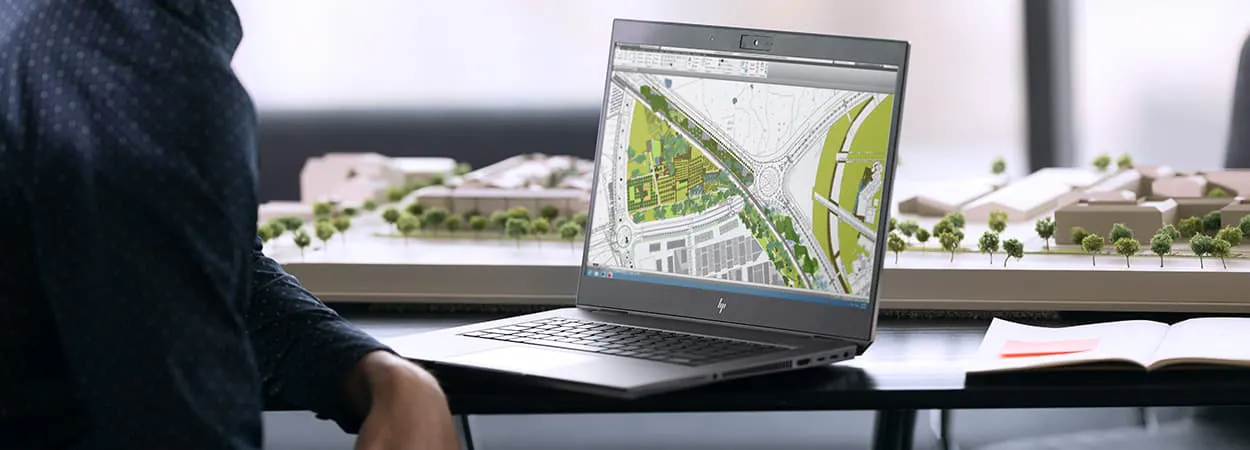 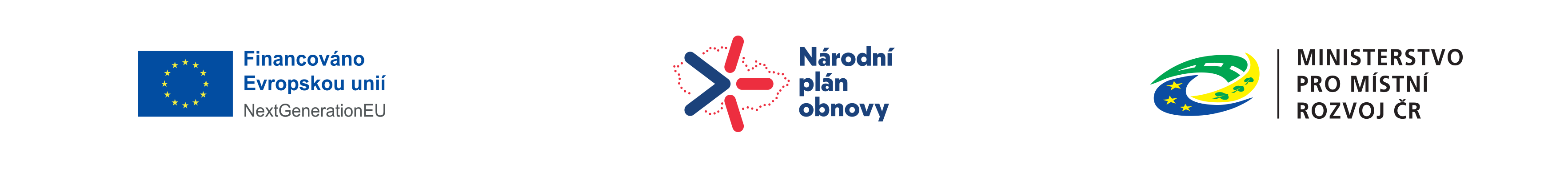 Školení a vzdělávání
MMR připravuje vzdělávání úředníků SÚ
Krajské konference a tématické workshopy
E-Learningové kurzy jako doplněk
První aktivita už listopad 2023
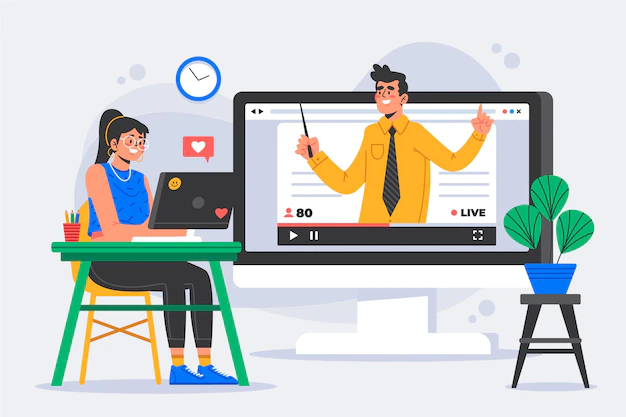 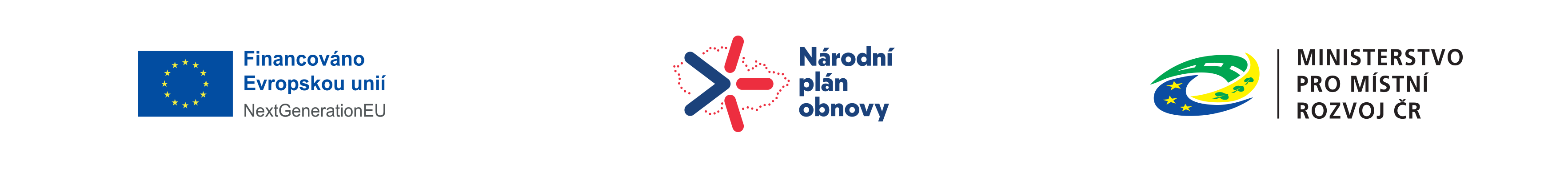 Informační systémy DSŘ
MMR vysoutěžilo dodavatele již v květnu
V současnosti probíhá řízení u ÚOHS
Námitky podala firma bez aktivní legitimace, která se neúčastnila veřejné zakázky
MMR hledá cesty jak co nejdříve dodat řešení DSŘ
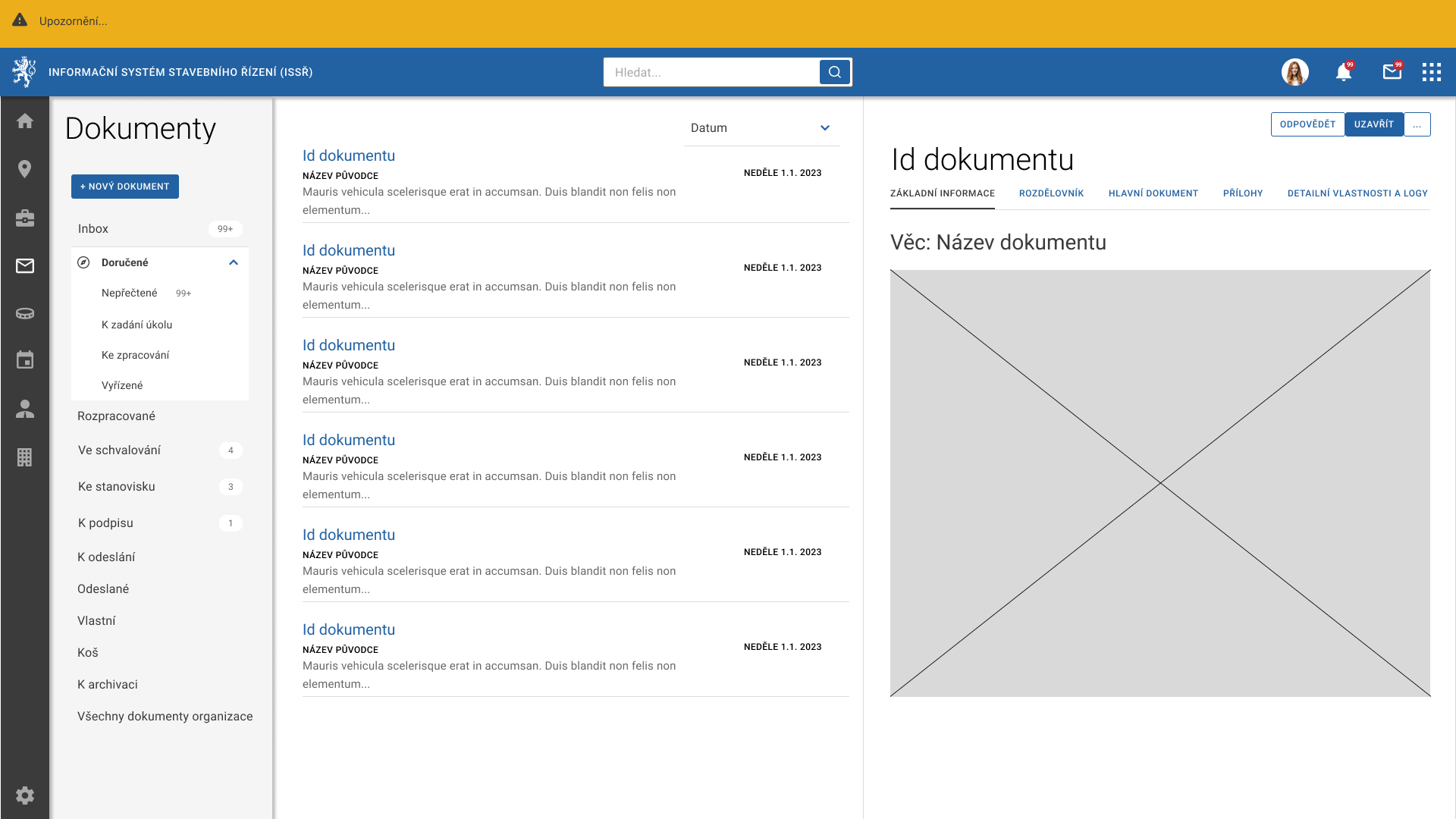 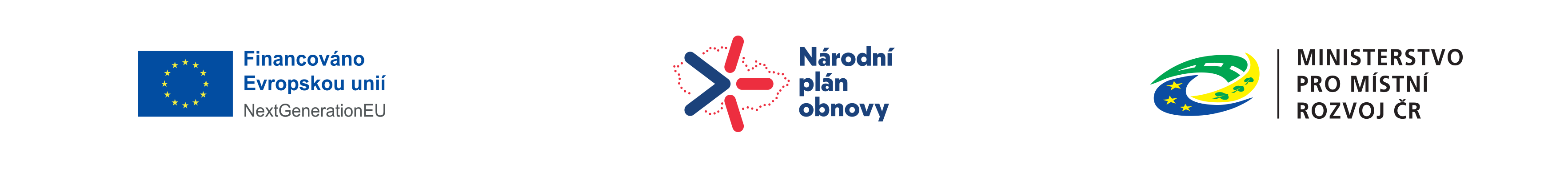 ?
petr.klan@mmr.cz